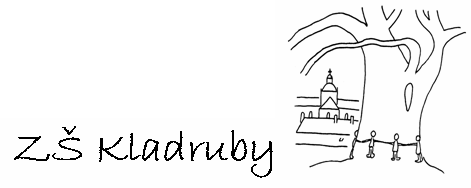 Škola:			Základní škola Kladruby			Husova 203, Kladruby, 349 61Číslo projektu:		CZ.1.07/1.4.00/21.3668			Modernizace výuky
Autor:			Mgr. Jaroslava Jašová

Název materiálu:	VY_32_INOVACE_D.03.20.Testove.otazky.II
Šablona:		III/2 d)
Sada:			3) Tachovsko

Předmět:		Vlastivěda
Třída:			IV.
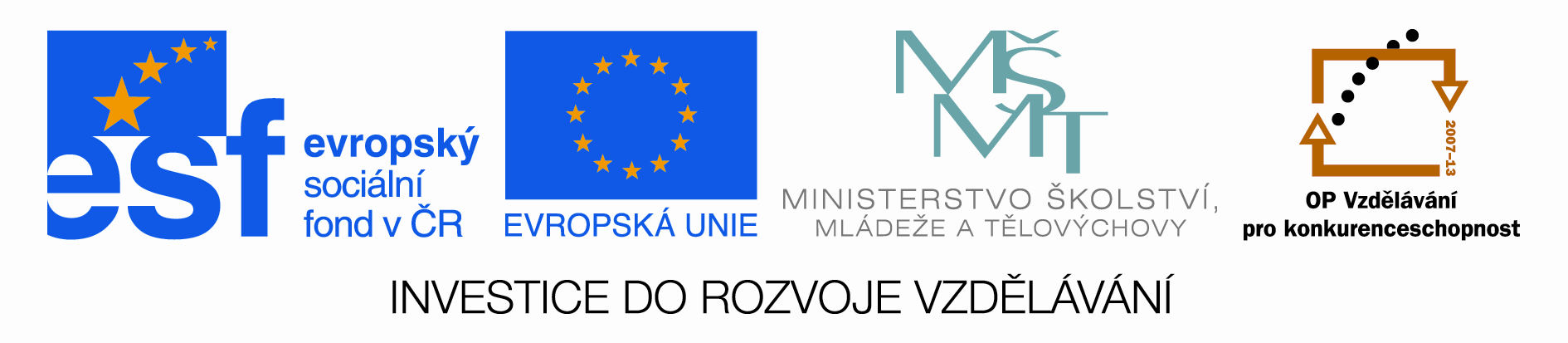 Anotace:

Prezentace je určena ke zjištění vědomostí, které žáci získali v průběhu výuky o Tachovsku.
Klíčová slova:

Testové otázky
Testové otázky II.
Krajina a příroda
Tachovsko je část Západních Čech, kde krajinu utváří zejména:

Zemědělská výroba
Průmyslové podniky
Povrchová těžba uhlí
Nejrozsáhlejší pohoří na území Tachovska je:

Sedmihoří
Český les
Šumava
Nejvyšším vrcholem Tachovska je:

Javor 
Vlčák
Havran
Nejvyšším vrcholem Českého lesa je:

Čerchov
Sněžka 
Jirná
Sedmihoří je nevelké pohoří, kde se v minulosti opracovávala:

Žula
Vápenec
Dřevo
Buky v bukovém pralese na Dianě snadno poznáme podle kůry. Ta má barvu:

Hnědou 
Černou
Stříbrnou
Bobr evropský je:

Šelma
Hlodavec
Obojživelník
Nedaleko Lesné je přírodní rezervace Podkovák. Jedná se o:

Horské louky
Rašeliniště
Stádo divokých koní
Obec Diana nese stejný název jako:

Bukový prales
Blízká říčka
Nedaleká hora
Po pádu železné opony, tj. otevření hranice s Německem, se na naši stranu Českého lesa rozšířil:

Jelen sika
Rys ostrovid
Bobr evropský
Testové otázky byly sestaveny autorem prezentace.